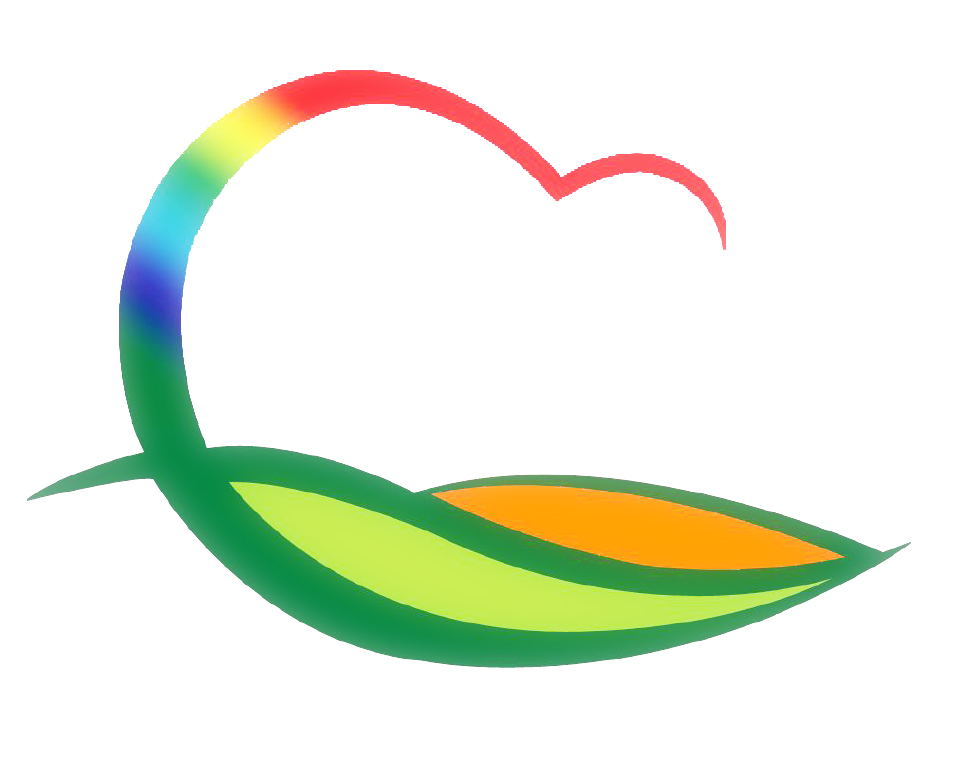 상 수 도 사 업 소
[Speaker Notes: 먼저, 지금의 옥천입니다.]
3-1. 지방상수도 노후관교체공사 추진
용산면 율리 외 2개 마을 / 750백만원
노후 배수관 교체(L=3.6km) / 실시설계용역 착공
3-2. 지방상수도 확장사업 추진
양강면 유점리 외 2개 마을 / 500백만원
신규관로 부설(L=2.2km) / 조사측량 및 주민의견 수렴
3-3. 개발행위허가제한지역 검토 용역 추진
상촌면 궁촌리 일원(궁촌댐 취수원) / 20백만원
제한지역 지정 타당성 검토 / 계약 및 착공